Week Two
Insert title here
Insert video here
[Speaker Notes: The Self-Denial 2024 videos can be found at https://www.salvationist.org.uk/resources/key-dates/self-denial-resources.]
Prayer Points
Homelessness in Nuuk 
Language and communication challenges
Spiritual and social work  in Nuuk
Drug and alcohol addiction
Weather extremes
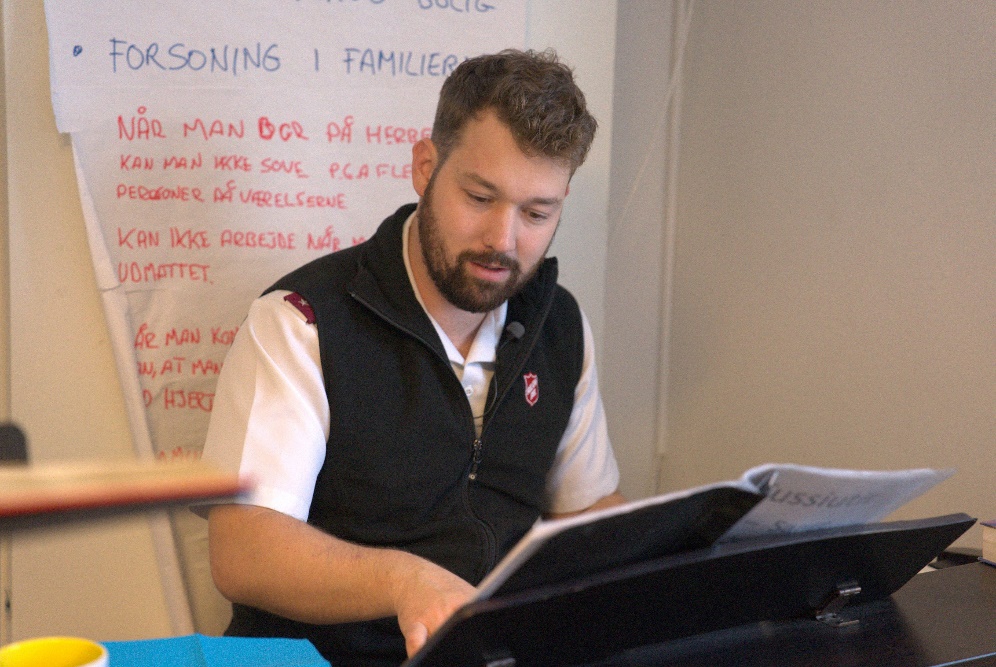 ‘Success is seeing people’s lives transformed – 
the small steps but also 
the big steps and everything in between.’
Captain Nathanael Münch
[Speaker Notes: Read the quote taken from the video on the left-hand side. Then ask for people to openly pray using the points on the right-hand side of the screen. At the end of this time of prayer for Nuuk Salvation Army, you may want to join together and sing. In the video, Nathanael explains the impact of music to communicate emotions and connect with God. Song suggestion (taken from the video) ‘All Heaven Declares’ SASB 237.]